Il-Ġimgħa wara 
l-Epifanija
Qari mill-Ewwel Ittra ta’ 
San Ġwann Appostlu 
1 Ġw 5, 5-13
Għeżież, min hu dak li jegħleb lid-dinja, jekk mhux min jemmen li Ġesù hu 
l-Iben ta’ Alla? Dan huwa dak li ġie bl-ilma u d-demm,
Ġesù Kristu; mhux bl-ilma biss, iżda bl-ilma u d-demm. U l-Ispirtu hu li jixhed, għax l-Ispirtu hu l-verità. Tlieta huma dawk li jixhdu:
l-Ispirtu, l-ilma u d-demm, u t-tlieta jaqblu fix-xhieda tagħhom. Jekk aħna nilqgħu x-xhieda tal-bnedmin, 
ix-xhieda ta’ Alla hija aqwa;
din hija xhieda li Alla jagħti dwar Ibnu. U min jemmen
lill-Iben ta’ Alla għandu din ix-xhieda fih innifsu, iżda min ma jemminx lil Alla
jkun igiddeb lil Alla, għax ma jkunx jilqa’ x-xhieda
li Alla jagħti dwar Ibnu. 
U x-xhieda hija din: li Alla tana l-ħajja ta’ dejjem,
u din il-ħajja tinsab f’Ibnu. Min għandu l-Iben għandu
l-ħajja; min ma għandux 
l-Iben ta’ Alla ma għandux 
il-ħajja.
Dan ktibtu lilkom, li temmnu fl-isem tal-Iben ta’ Alla biex tkunu tafu li intom għandkom il-ħajja ta’ dejjem.
Il-Kelma tal-Mulej
R/ Irroddu ħajr lil Alla
Salm Responsorjali
R:/ Sebbaħ, Ġerusalemm, il-Mulej
Sebbaħ, Ġerusalemm, 
il-Mulej;
faħħar ’l Alla tiegħek, Sijon!
Hu jsaħħaħ l-istaneg ta’ bwiebek,
u jbierek ġewwa fik 
’l uliedek.
R:/ Sebbaħ, Ġerusalemm, il-Mulej
Hu jqiegħed fis-sliem 
it-trufijiet ta’ artek,
u lilek bl-aħjar qamħ ixebbgħek.
Hu jibgħat fuq l-art 
il-kmand tiegħu;
bil-ħeffa tiġri l-kelma tiegħu.
R:/ Sebbaħ, Ġerusalemm, il-Mulej
Hu jxandar kelmtu lil Ġakobb,
il-liġijiet u d-digrieti tiegħu lil Iżrael.
Ma għamel hekk ma’ ebda poplu;
lil ħadd ma għarraf 
id-digrieti tiegħu.
R:/ Sebbaħ, Ġerusalemm, il-Mulej
Hallelujah, Hallelujah
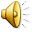 Ġesù xandar l-Evanġelju tas-Saltna
u jfejjaq kull xorta ta’ mard fost il-poplu.
Hallelujah, Hallelujah
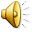 Qari mill-Evanġelju skont San Luqa
Lq 5, 12-16
R:/ Glorja lilek Mulej
Darba Ġesù kien qiegħed f’belt. U jkun hemm raġel marid sewwa bil-lebbra; kif ra lil Ġesù, mar u nxteħet wiċċu fl-art quddiemu
Jitolbu u jgħidlu: 
“Mulej, jekk trid, tista’ tfejjaqni.”
Ġesù medd idu fuqu, messu u qallu:
“Iva, irrid; kun imfejjaq!”
U minnufih il-lebbra marritlu. Ġesù widdbu u qallu:
“Qis li ma tgħid xejn lil ħadd. Iżda mur uri ruħek lill-qassis, u agħmel offerta għall-fejqan tiegħek, kif ordna Mosè,
biex hekk tagħtihom xhieda li inti fiqt.”
Il-fama tiegħu bdiet aktar tixtered, u folol kbar ta’ nies kienu jmorru biex
jisimgħuh u jfejjaqhom mill-mard tagħhom. Iżda hu kien ifittex xi mkien imwarrab u jinġabar 
fit-talb.
Il-Kelma tal-Mulej
R:/ Tifħir lilek Kristu